口語表達與非正式協商
Public Speaking and Unmoderated Caucus
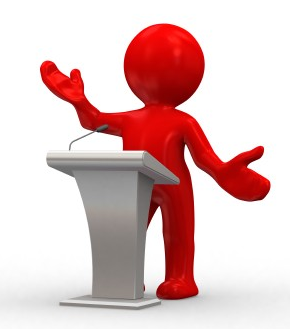 講師：林奕忱
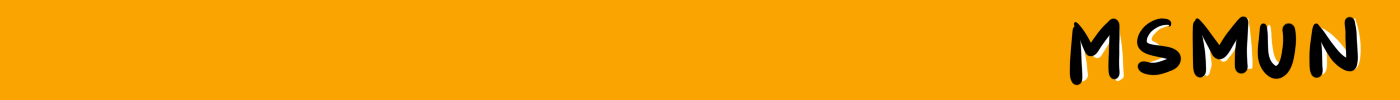 JMUN 2017
SKILLS
HOOK, POINT, ACTION
PRACTICE
UNMODERATED CAUCUS
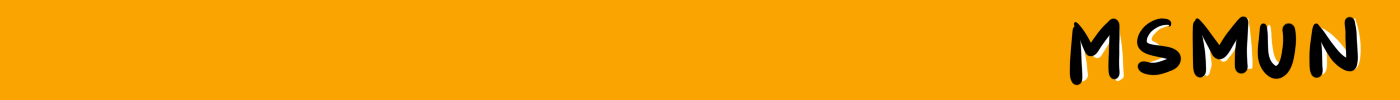 JMUN 2017
技能 SKILLS
眼神 EYE CONTACT
手勢 HAND GESTURE
站姿 POSTURE
聲音 VOICE
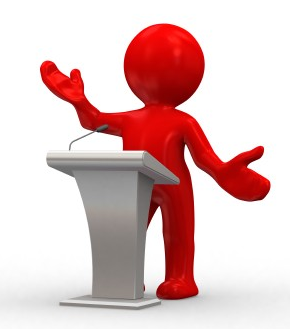 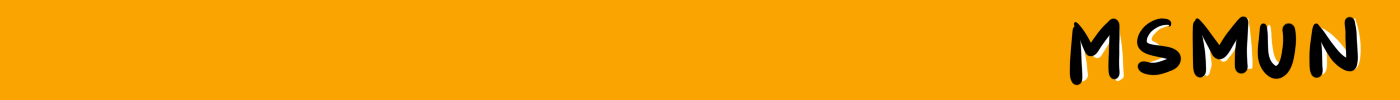 JMUN 2017
JMUN
眼神 EYE CONTACT
與聽眾產生連結
選擇焦點，眼神變換
可以看人的額頭或眉心
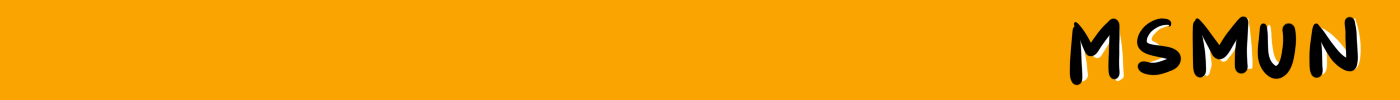 JMUN 2017
JMUN
眼神 EYE CONTACT
狂看螢幕  THE READER
眼神閃爍  THE BLINKER
狂看地板  THE FLOOR LOVER
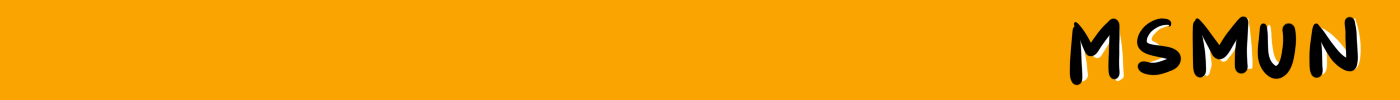 JMUN 2017
JMUN
手勢 HAND GESTURES
只是輔助工具！
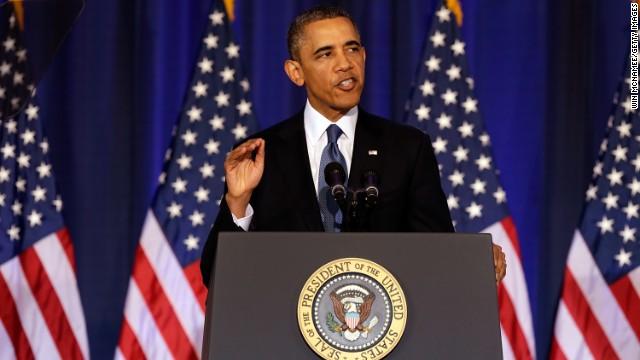 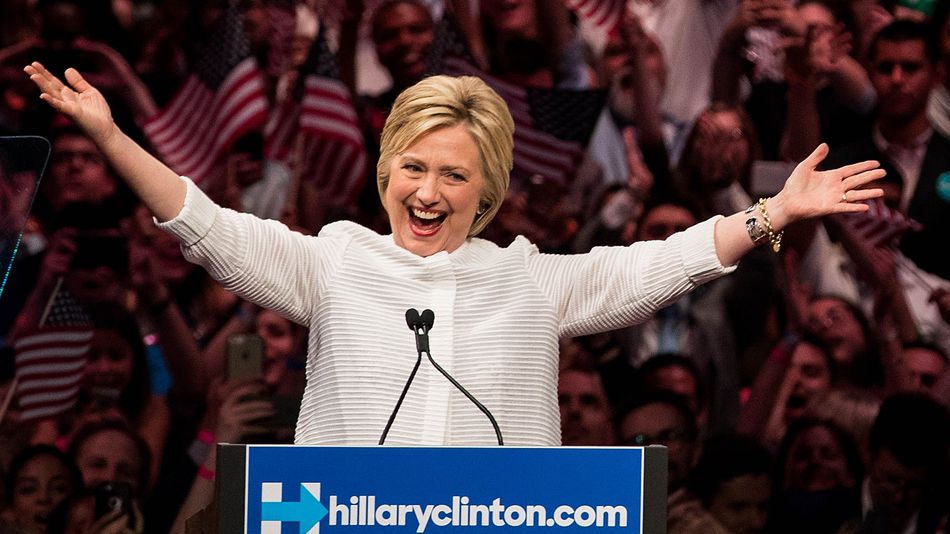 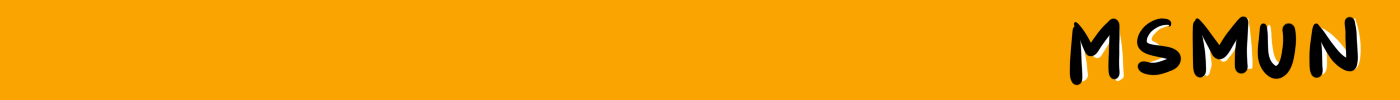 JMUN 2017
JMUN
手勢 HAND GESTURES
狂撥頭髮 THE HAIR FLICKER
手插口袋 THE POCKET KID
狂指別人   THE POINTER
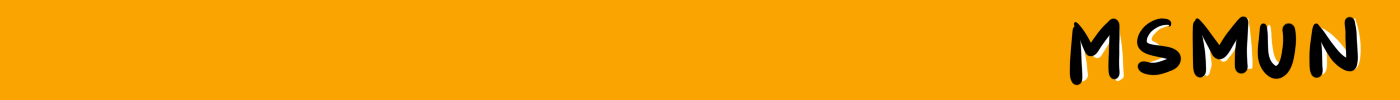 JMUN 2017
JMUN
站姿 POSTURES
抬頭挺胸 Stand up straight   
肩膀放鬆 Shoulders Down      
站穩 Feet On the Ground 
膝蓋放鬆 Knees Unlocked
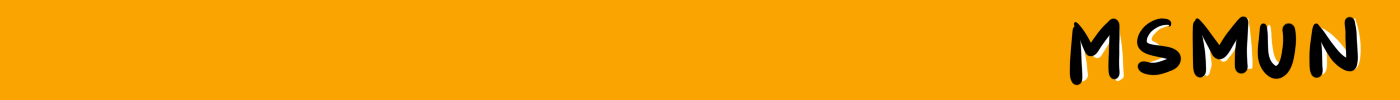 JMUN 2017
JMUN
站姿 POSTURES
四處亂走  THE RUNNER
晃來晃去  THE SWAYER
站立難安者  THE FIDGETER
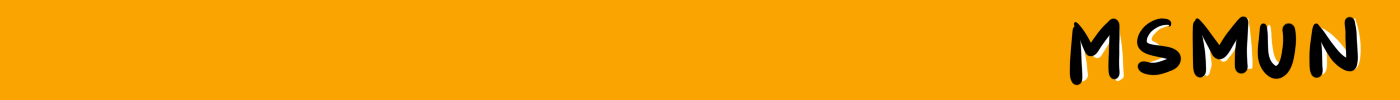 JMUN 2017
JMUN
聲音 VOICES
音量 Volume
語速 Speed
語調 Tone
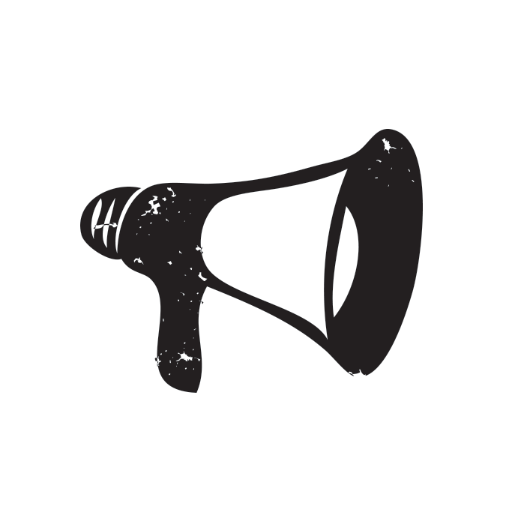 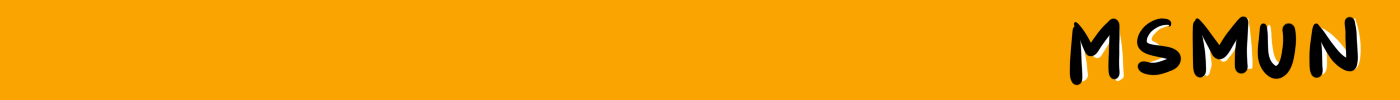 JMUN 2017
JMUN
技能 SKILLS
眼神 EYE CONTACT
手勢 HAND GESTURE
站姿 POSTURE
聲音 VOICE
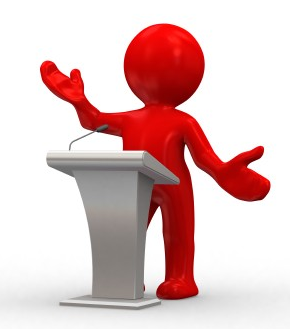 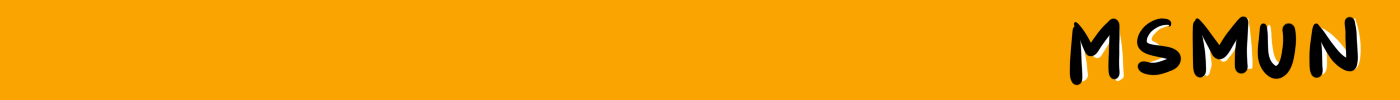 JMUN 2017
JMUN
HOOK,  POINT,  ACTION
如何組織內容？
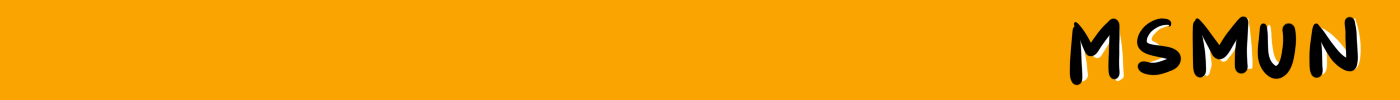 JMUN 2017
JMUN
HOOK,  POINT,  ACTION
開頭             引子     HOOK
中間             論點     POINT
結尾             行動    ACTION
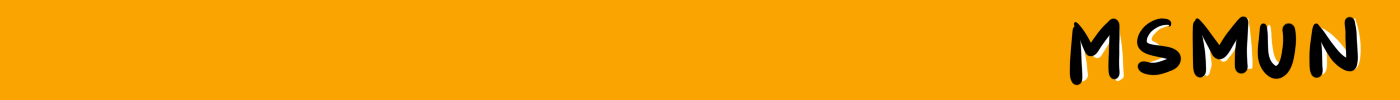 JMUN 2017
JMUN
引子 HOOK
了解你的觀眾
提一個問題                                   
引述可靠數據
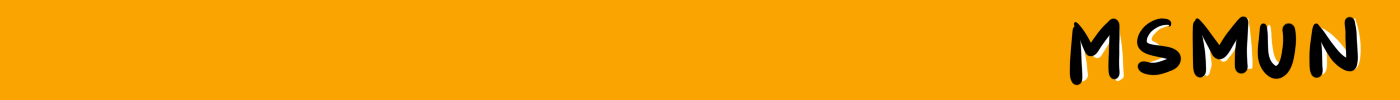 JMUN 2017
JMUN
論點 POINT
清楚易懂—Clear
簡潔有力—Concise
架構完整—Organised
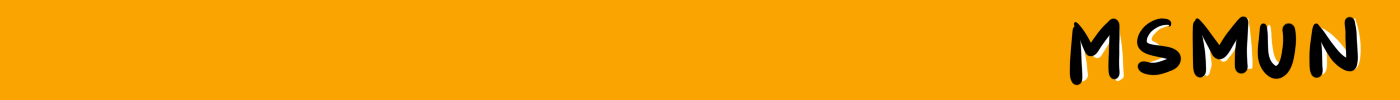 JMUN 2017
JMUN
行動 ACTION
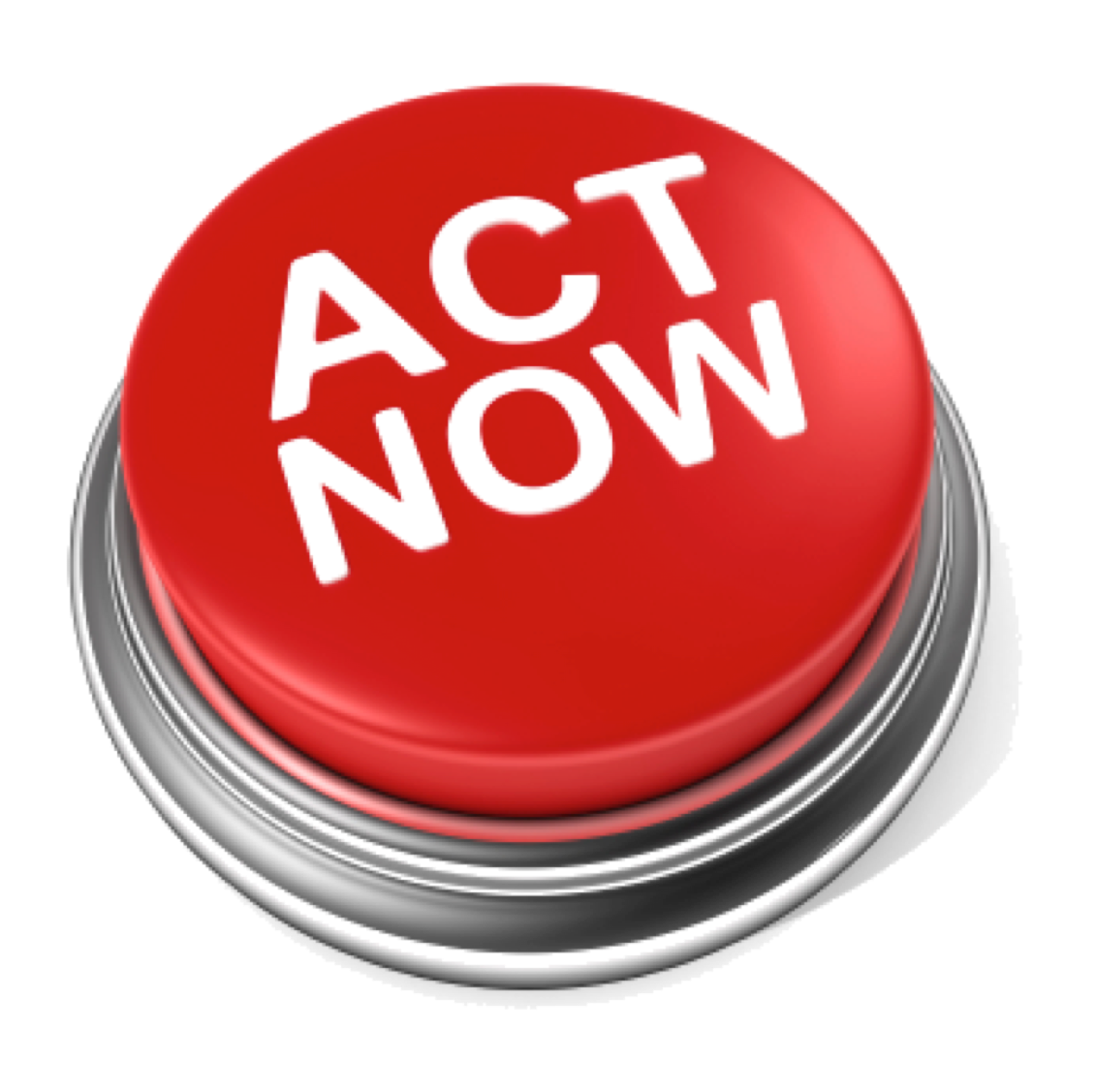 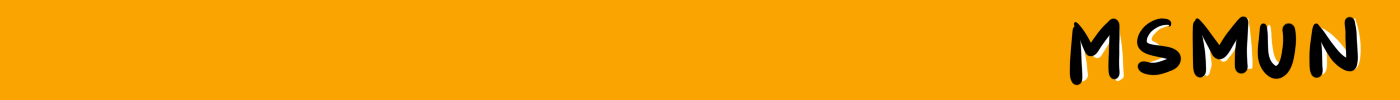 JMUN 2017
JMUN
牛刀小試 PRACTICE
題目：
<我最喜歡的一部電影>
*試著運用前面所學！
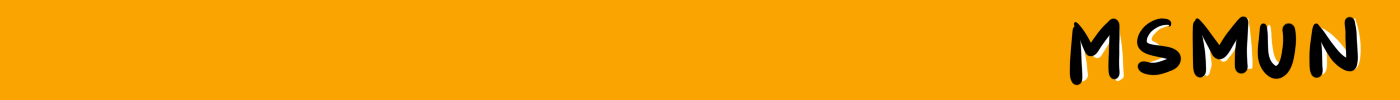 JMUN 2017
JMUN
非正式協商
UNMODERATED CAUCUS
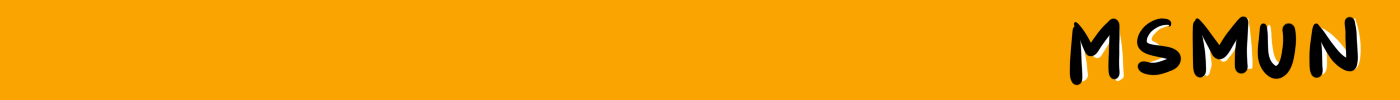 JMUN 2017
JMUN
非正式協商 UNMODERATED CAUCUS
正式會議將暫停，
代表們離開座位與其他代表相互協商討論、遊說、撰寫文件。
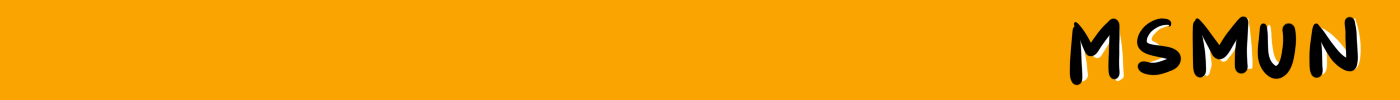 JMUN 2017
JMUN
非正式協商 UNMODERATED CAUCUS
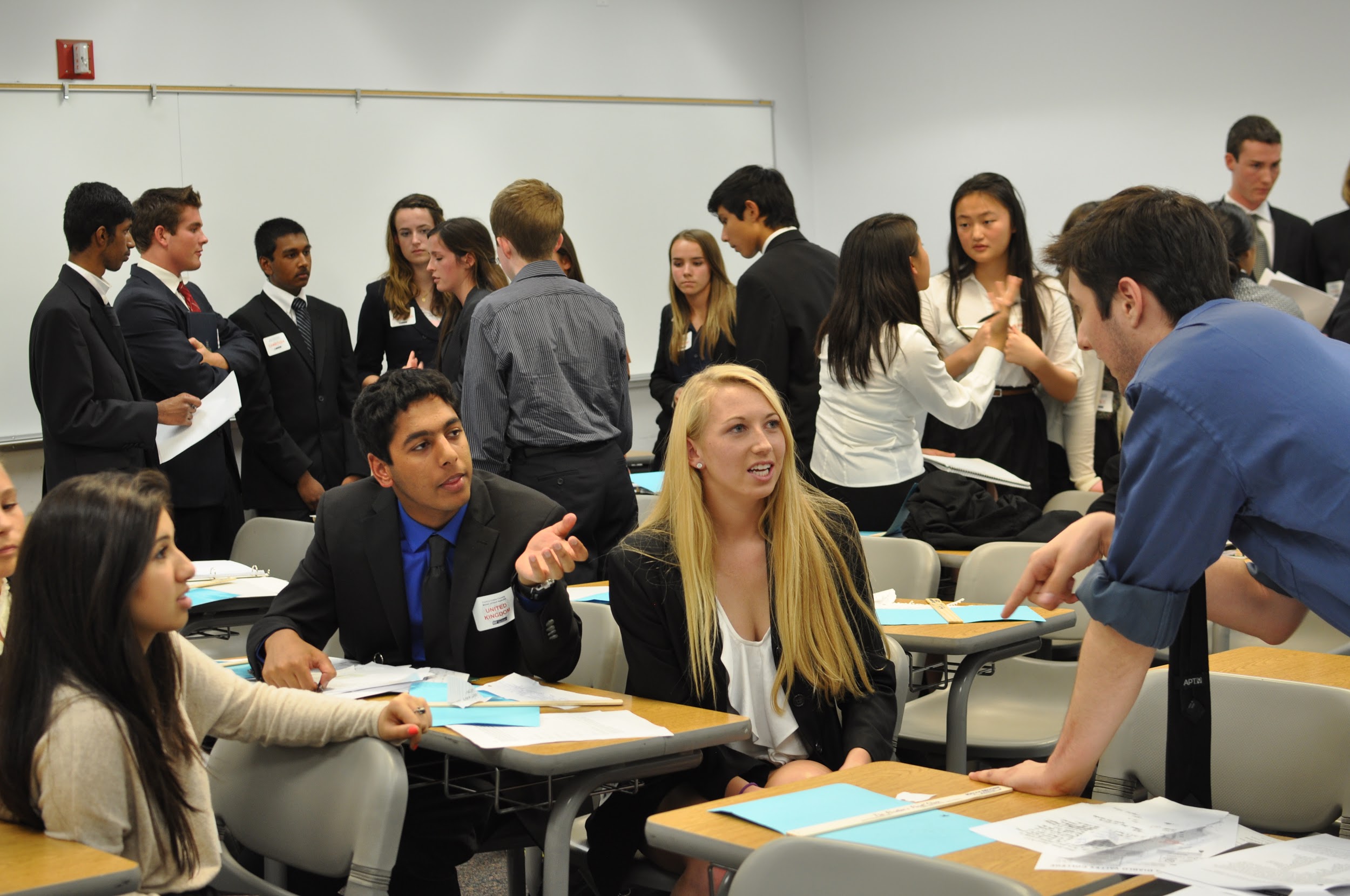 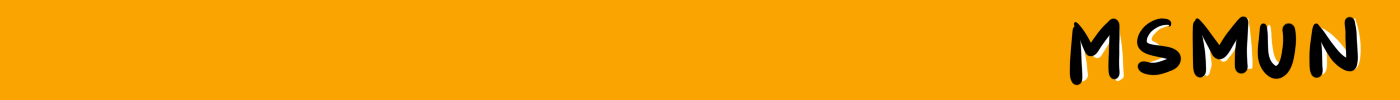 JMUN 2017
JMUN
效率協商 EFFECTIVE DISCUSSION
保持自信 Be confident
釐清自己的立場 Be clear
主動參與討論 Be active
積極聆聽意見 Be a listener
建設性協商 Be constructive
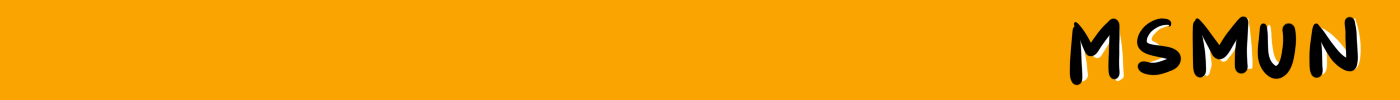 JMUN 2017
JMUN
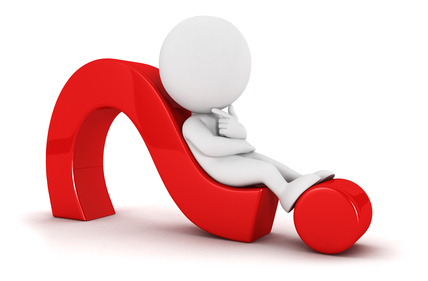 有問題嗎？
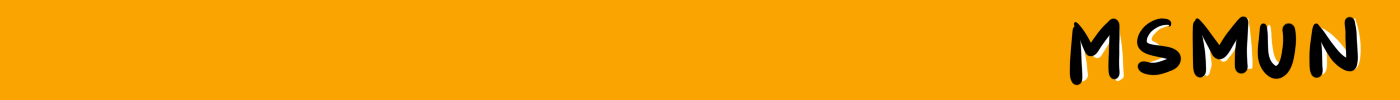 JMUN 2017
JMUN
謝謝大家☺
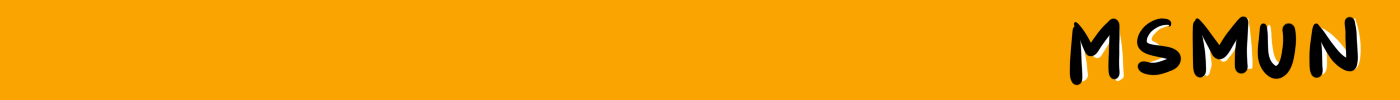 JMUN 2017
JMUN